x 4
1
4
4
12
12
3
x 4
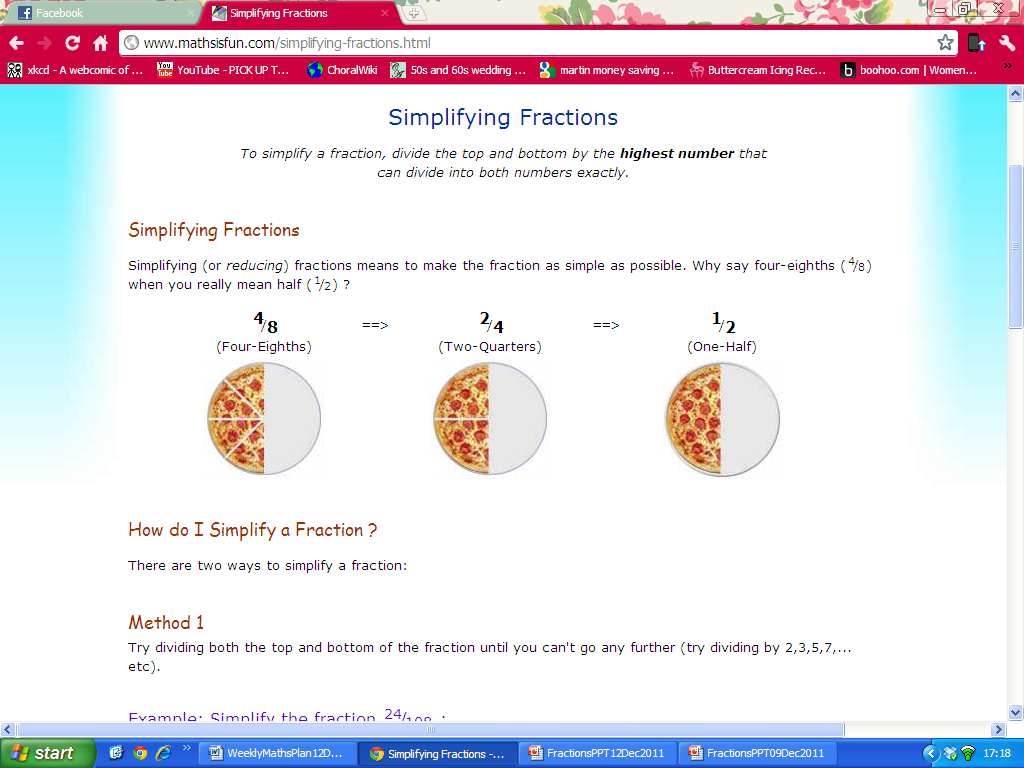 9 ÷ o = 3
÷ 3
3
1
9
3
÷ 3
÷ 2
4
2
10
5
10 ÷ o = 5
÷ 2
÷ 3
3
1
3
6
÷ 3
÷ 2
2
1
3
6
÷ 2
÷ 5
5
1
2
10
÷ 5
÷ 2
4
2
8
4
÷ 2
8 ÷ o = 4
÷ 4
4
1
8
2
÷ 4
8 ÷ o = 2
÷ 2
÷ 2
4
2
1
8
4
2
÷ 2
÷ 2
÷ 2
4
2
12
6
÷ 2
12 ÷ o = 6
÷ 4
4
1
12
3
÷ 4
12 ÷ o = 3
÷ 2
÷ 2
4
2
1
12
6
3
÷ 2
÷ 2